Unit 7 Part 2 Notes: From Gene to Protein
AP Biology, 2017-2018
The Central Dogma of Molecular Biology
Gene on DNA  mRNA  polypeptide (all organisms!)
DNA vs. RNA
Transcription and Translation in Prokaryotic vs. Eukaryotic Cells
Gene on DNA  mRNA  polypeptide
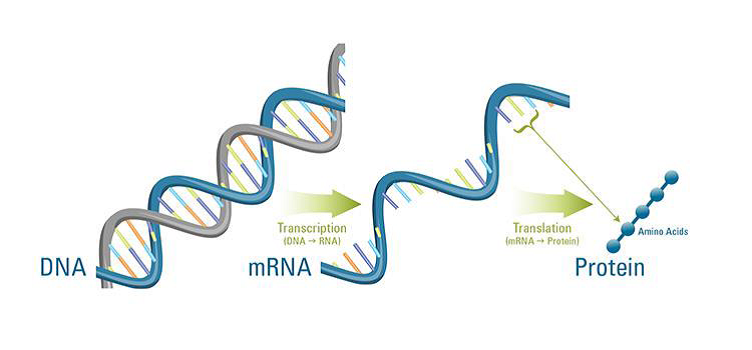 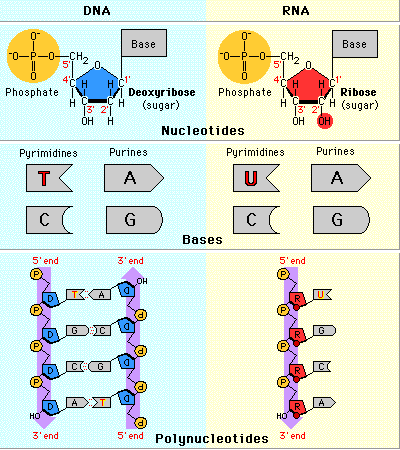 DNA vs. RNA
Transcription and Translation in Prokaryotic vs. Eukaryotic Cells
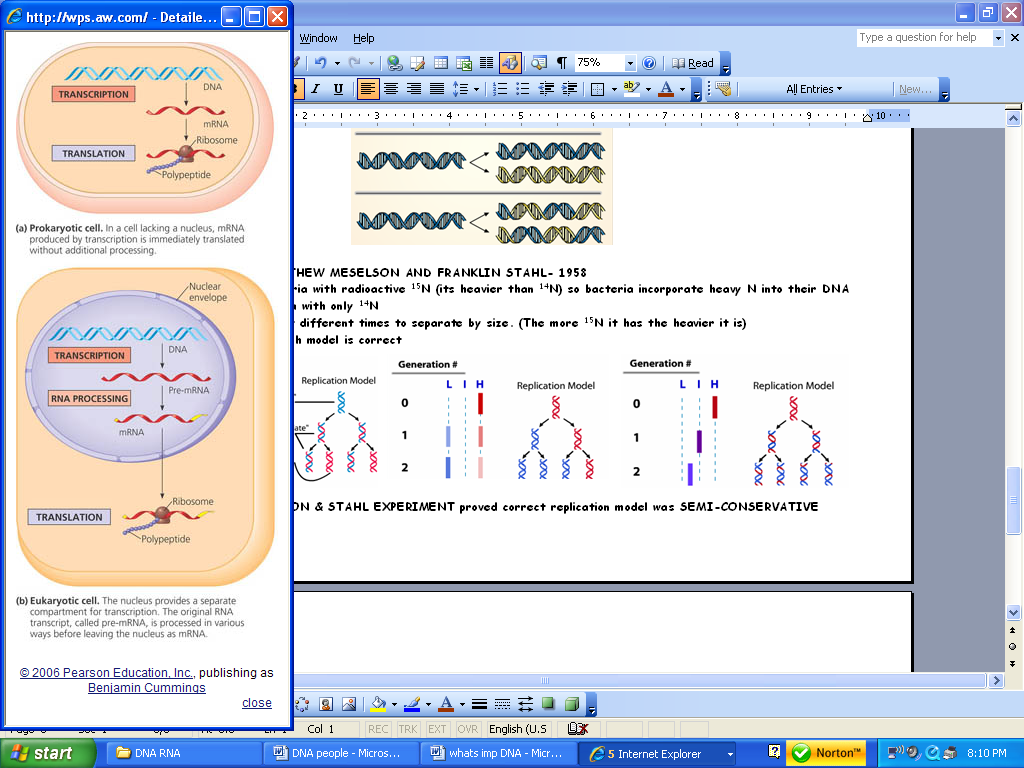 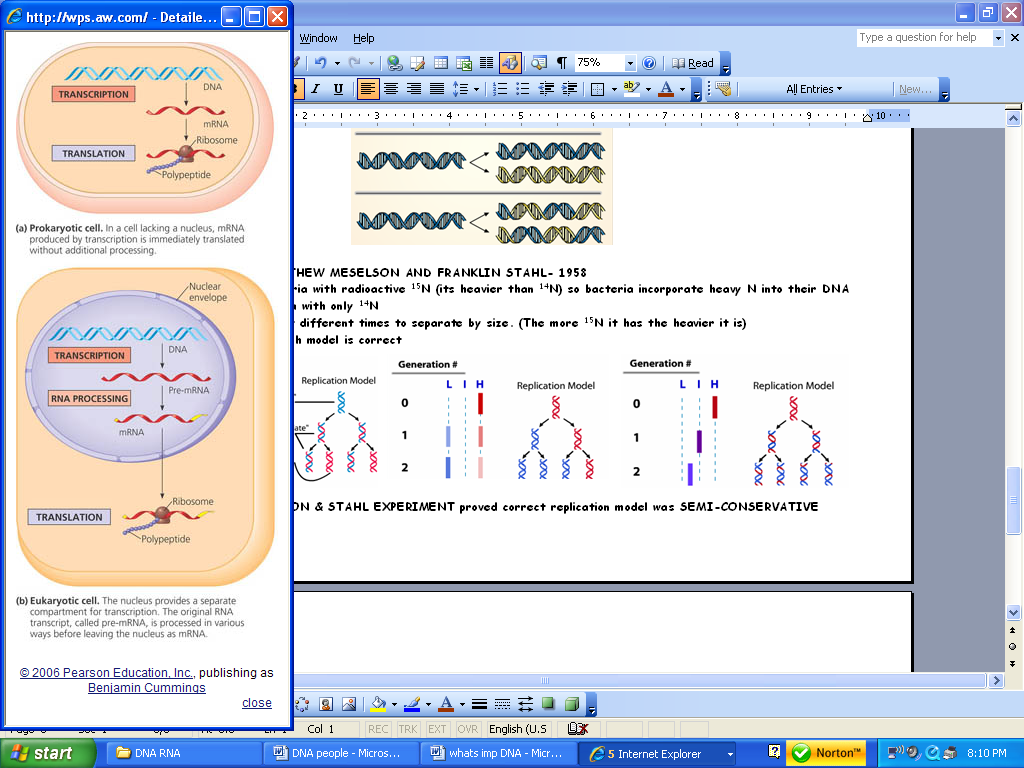 Types of RNA
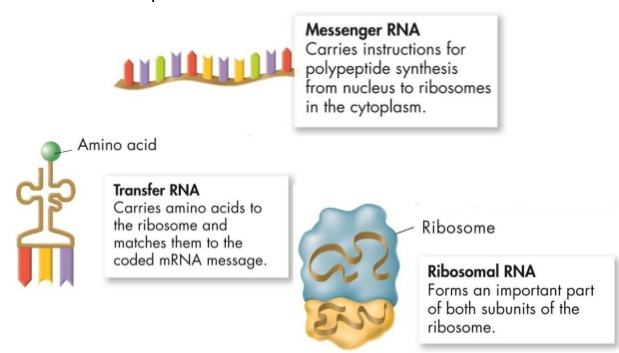 Transcription: DNA  mRNA
DNA is used as a template to make a “copy” of the gene (instructions to make a protein) in mRNA form that can leave the nucleus.
Vocab Terms: Initiation (Promoter), Elongation (RNA Polymerase), Termination (Terminator Site) 
McGraw-Hill Animation: Transcription
Read the DNA from its 3’ end, Build the RNA from its 5’ end
Important Distinction (see image on next slide): 
	-Template/Noncoding/Antisense
		vs.
	-Non-template/Coding/Sense
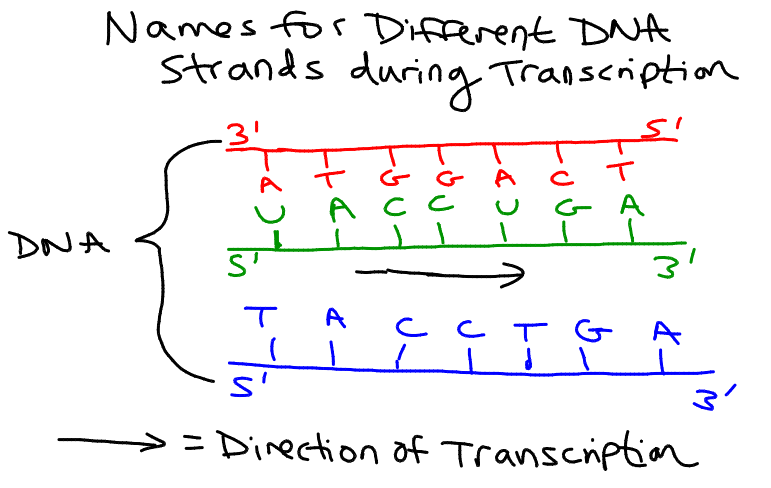 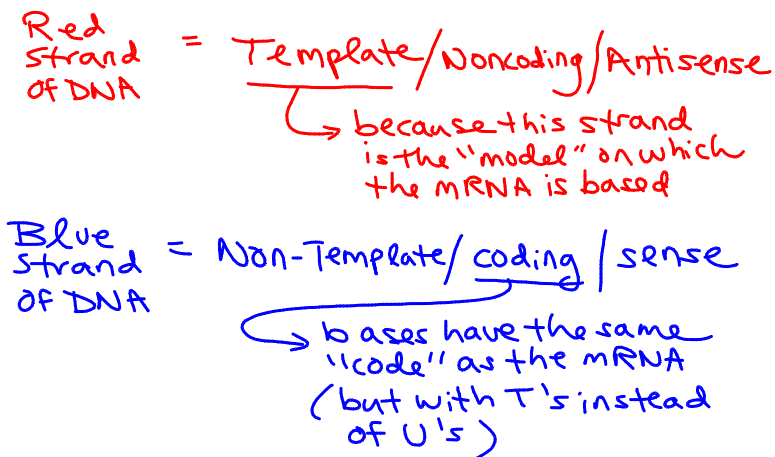 mRNA Processing
Vocab Terms: GTP cap, PolyA tail, intron, exon, small nuclear riboprotein (snRNP), spliceosome, alternative splicing, ribozyme

GTP “cap”  added to 5’ end to prevent degradation and allow it to bind to ribosome
PolyA “tail”  added to 3’ end to prevent degradation and allow mRNA to pass through nuclear pore
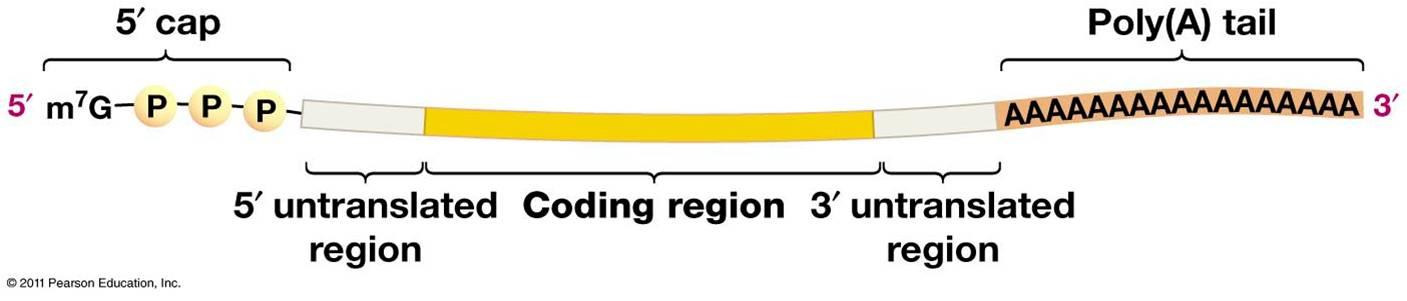 mRNA Processing – intron vs. exon
Removal of Introns from “pre-mRNA”
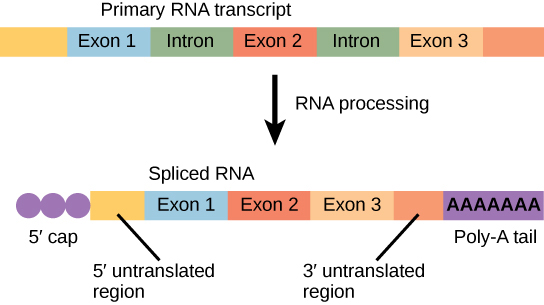 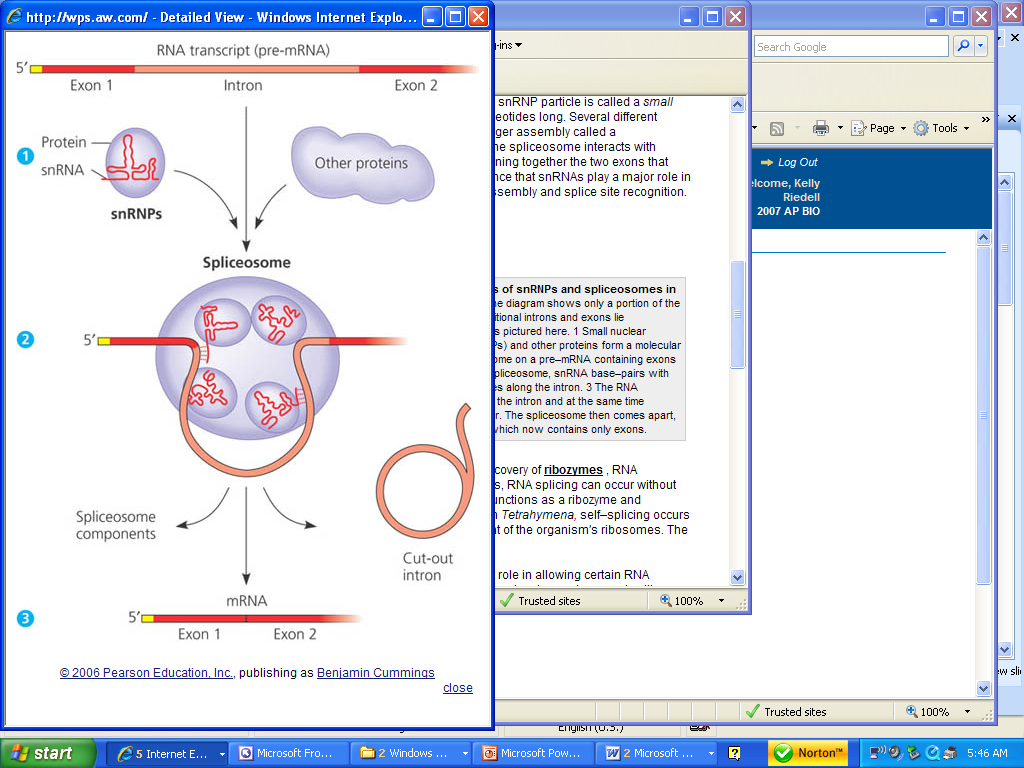 mRNA Splicing using a Spliceosome(groups of snRNPs)
Alternative Splicing  different proteins!
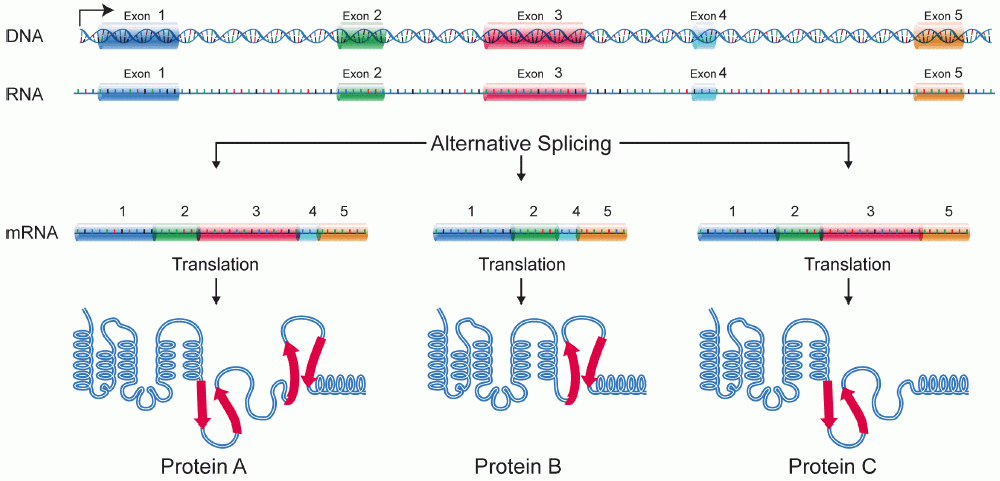 https://highered.mheducation.com/sites/9834092339/student_view0/chapter16/animation_-_exon_shuffling.html
Translation (mRNA  Protein)
mRNA is “read” or translated by tRNA to make chains of amino acids (polypeptides) in the ribosome
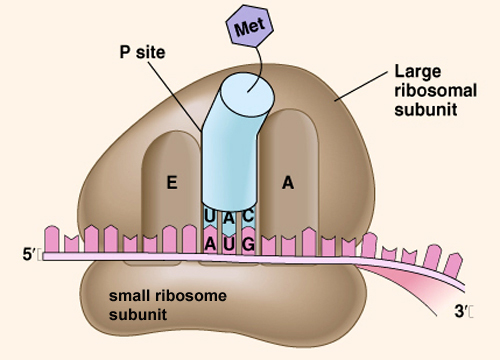 Translation: mRNA  polypeptide
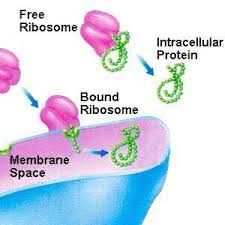 Vocab: Ribosome (large and small subunits), attached/bound ribosomes, free/unbound ribosomes, A site, P site, E site, initiation, elongation, termination, codon, start codon, stop codon, anticodon, peptide bond, amino acid, polysomes
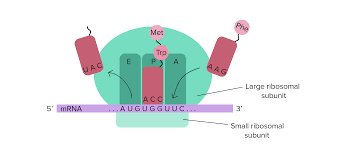 Polysomes
Multiple ribosomes translating an mRNA molecule at the same time…. First ribosome starts at the 5’ end of the mRNA and moves towards the 3’ end, leaving the 5’ end available for another ribosome to begin
Results in more efficient translation  more polypeptides created in a given amount of time from the same mRNA
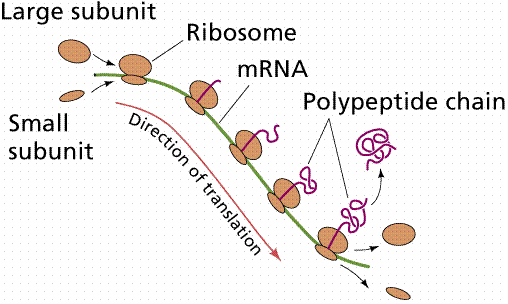 Polysomes
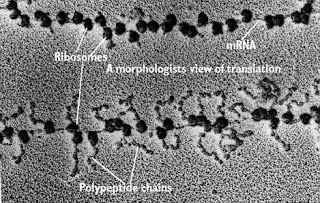 Translation – Initiation, Elongation, Termination
McGraw-Hill Animation: Translation
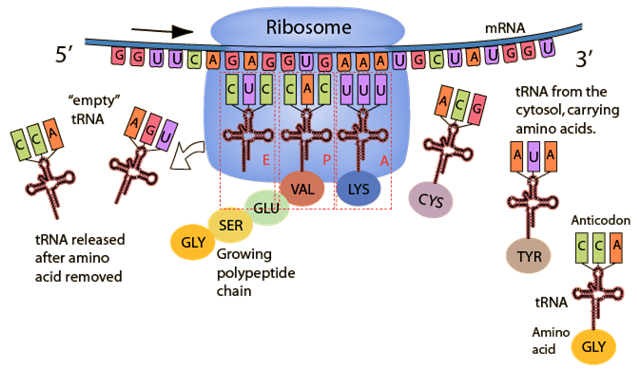 Translation Animation
aa2
aa1
G
A
U
U
A
C
Let’s See Translation in Action!
A
U
G
C
U
A
C
U
U
C
G
A
aa3
G
A
A
peptide bond
aa1
aa2
U
A
C
G
A
U
A
U
G
C
U
A
C
U
U
C
G
A
aa3
aa1
aa2
G
A
A
(leaves)
G
A
U
A
U
G
C
U
A
C
U
U
C
G
A
aa1
aa4
aa2
aa3
G
C
U
G
A
U
G
A
A
A
U
G
C
U
A
C
U
U
C
G
A
A
C
U
aa1
aa4
aa2
aa3
(leaves)
G
C
U
G
A
A
A
U
G
C
U
A
C
U
U
C
G
A
A
C
U
aa5
aa1
aa2
aa4
aa3
U
G
A
A
G
A
G
C
U
G
C
U
A
C
U
U
C
G
A
A
C
U
aa5
aa1
aa2
aa3
aa4
U
G
A
(leaves)
G
C
U
G
C
U
A
C
U
U
C
G
A
A
C
U
aa5
Stop Codon says STOP TRANSLATING!
aa4
aa199
aa200
aa3
aa2
aa1
A
C
A
U
G
U
U
U
A
G
C
U
“Redundancy in the Genetic Code”
64 different codons code for 20 different amino acids  redundancy in the genetic code – several codons will code for the same amino acid

3rd base “wobble” = codons for the same amino acid often differ in the 3rd base

AUG = start codon, begins translation of mRNA (initiation); 
UAA, UAG, and UGA are stop codons; ends translation of mRNA (termination)
USE THE mRNA CODONS TO READ THESE!!!
3rd Base Wobble
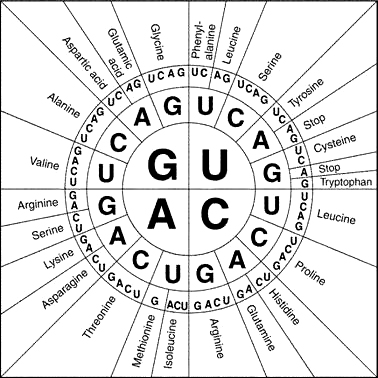 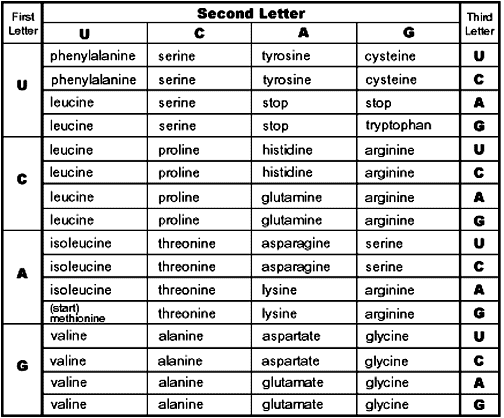 Post-Translational Modifications (modifying the polypeptide after it’s been created)
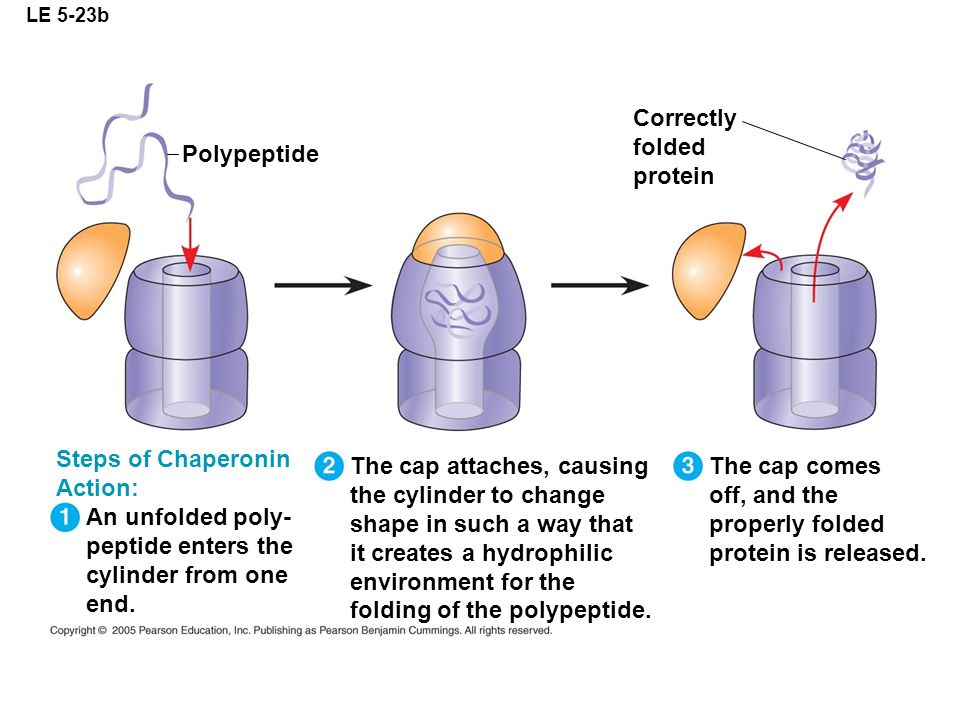 Chaperonins
Post-Translational Modifications
Adding molecular groups (ex: adding a carbohydrate chain to a protein to create a glycoprotein, which is used to help cells recognize each other)
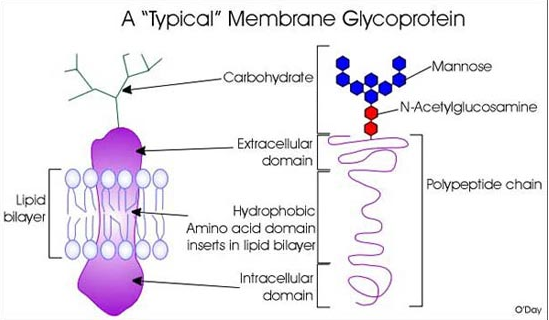 Post Translational Modifications
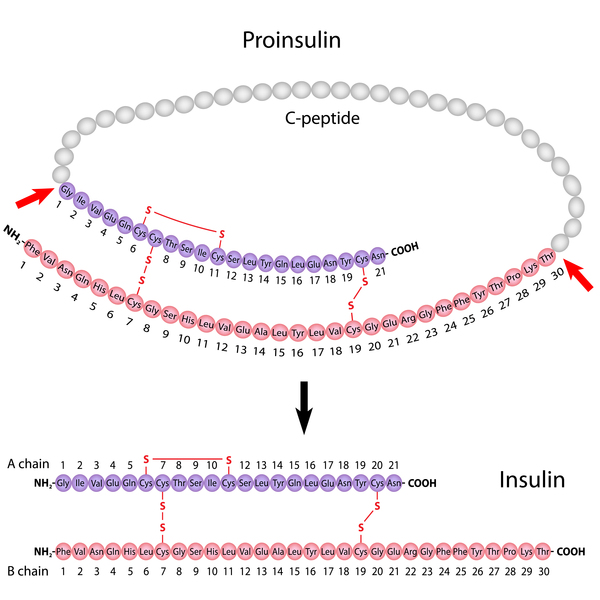 Removal of amino acids from pro-insulin to create insulin
Vocabulary Clarification
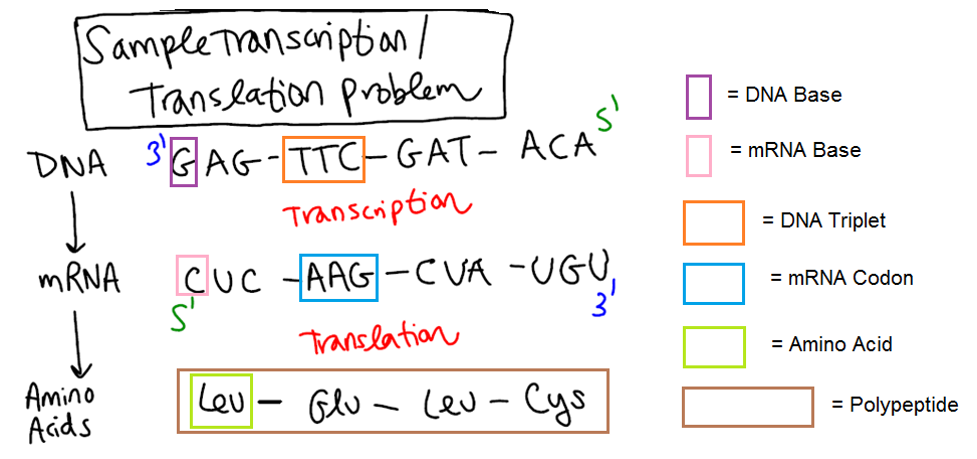 Direction of DNA Replication, Transcription and Translation Clarification-DNA is always built in the 5’  3’ direction by DNA polymerase III
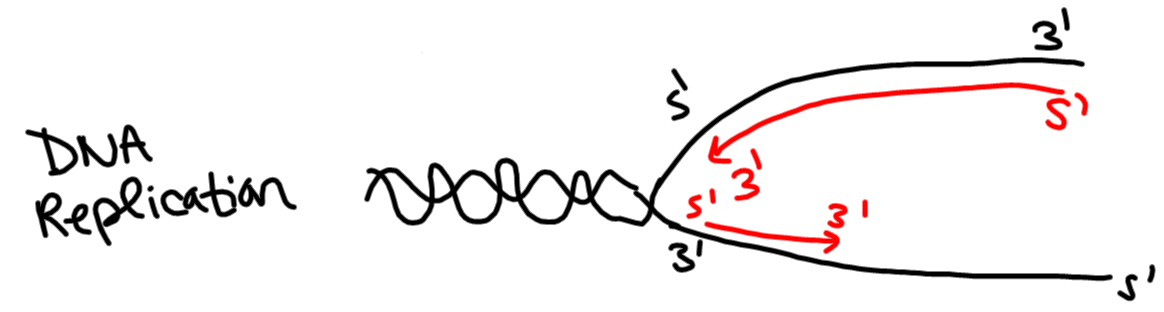 Direction of DNA Replication, Transcription and Translation ClarificationmRNA is also built in the 5’  3’ direction by RNA polymerase – the ribosome then starts at the 5’ end of the mRNA to make an amino acid.
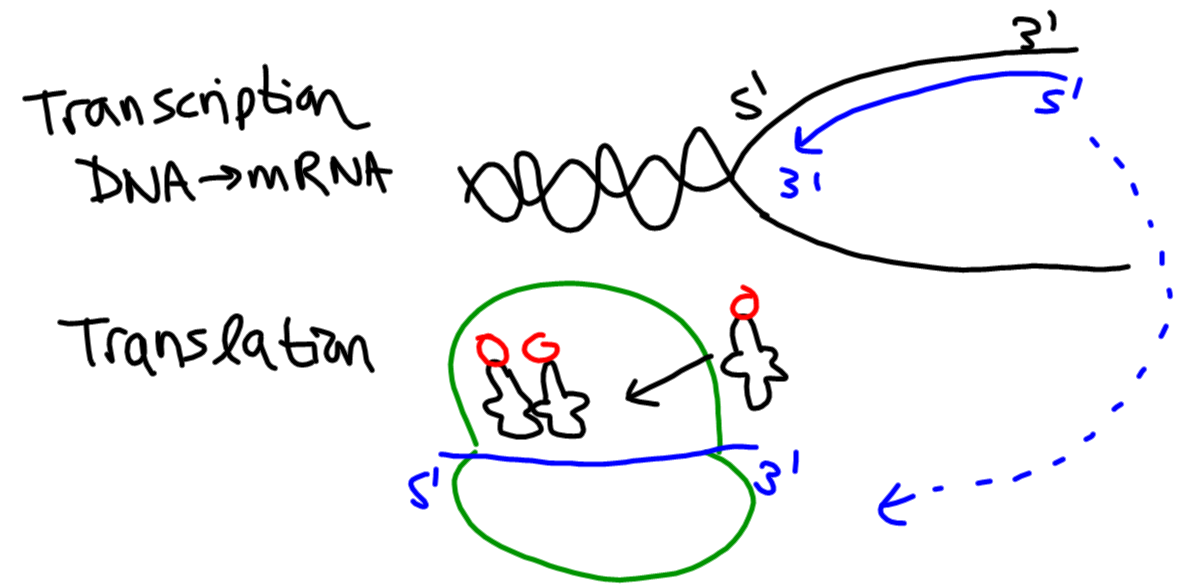 Errors in the DNA, RNA, and Protein Sequence
Vocab Terms: Mutation, mutagen, carcinogen (cancer-causing mutagen)
Major Chromosomal Mutations: Duplication, inversion, insertion, translocation, deletion (add this one)
Base Change / Gene Mutations: 
		-Point Mutation (aka substitution): silent, missense, nonsense 
		-Frameshift Mutation: insertion, deletion
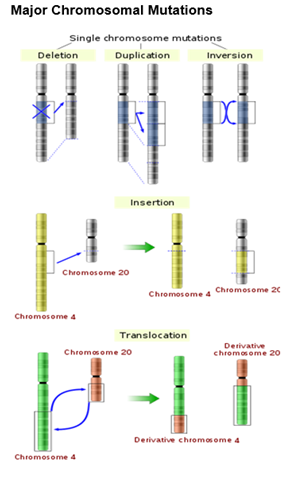 Major Chromosomal Mutations
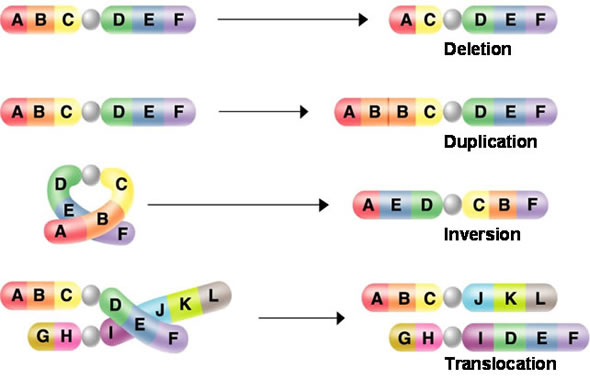 Point Mutation – an incorrect base is substituted for the correct one.
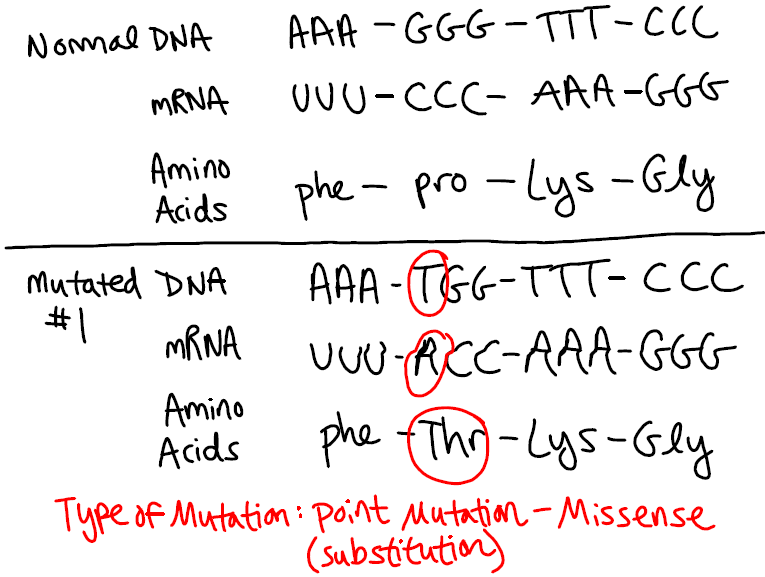 Frameshift Mutation – a new nucleotide is added to or deleted from the existing nucleotides
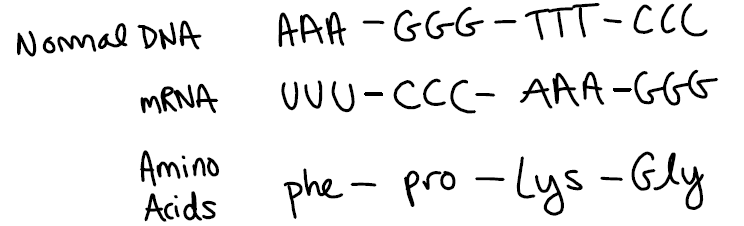 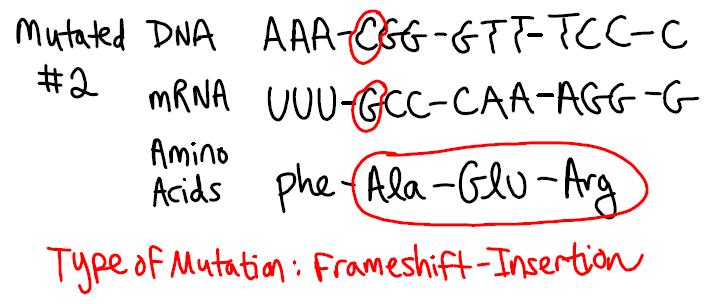